מ ש ק ע י ם
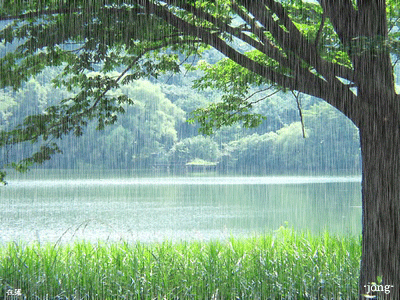 תמונת מצב ינואר - 2018